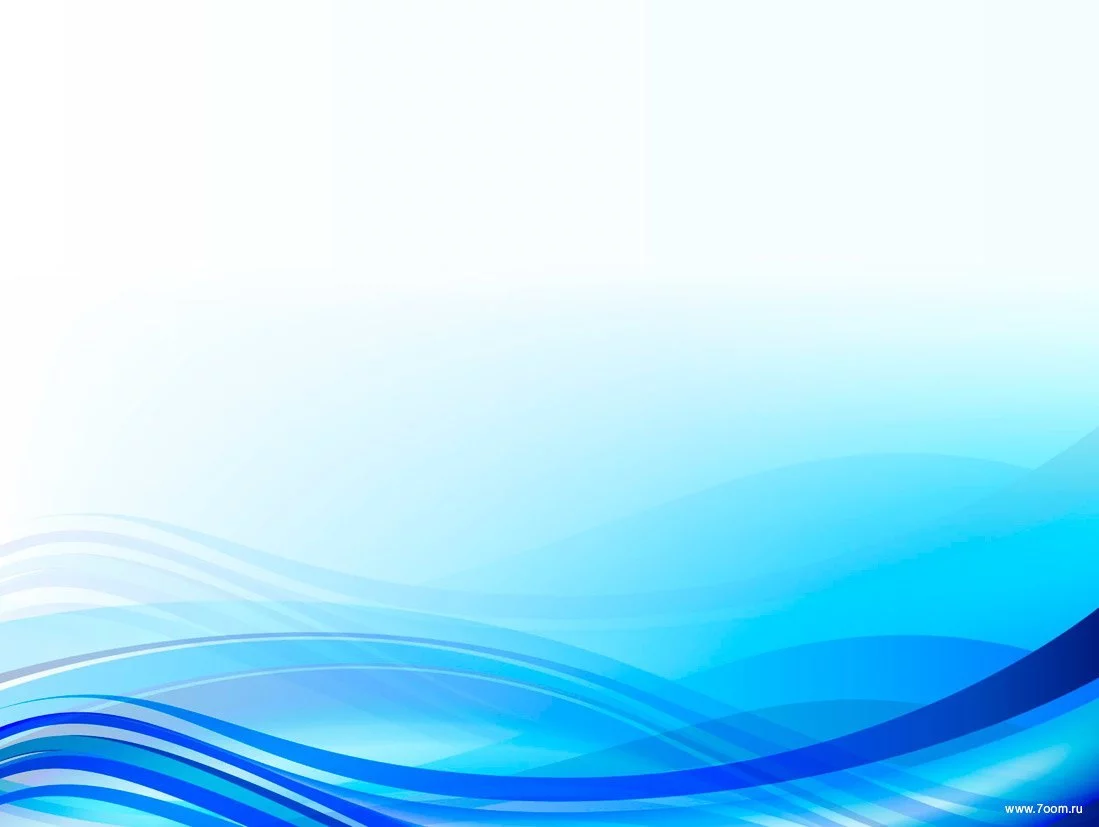 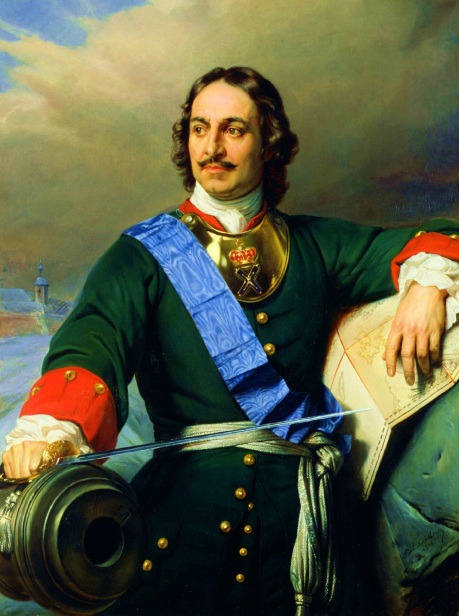 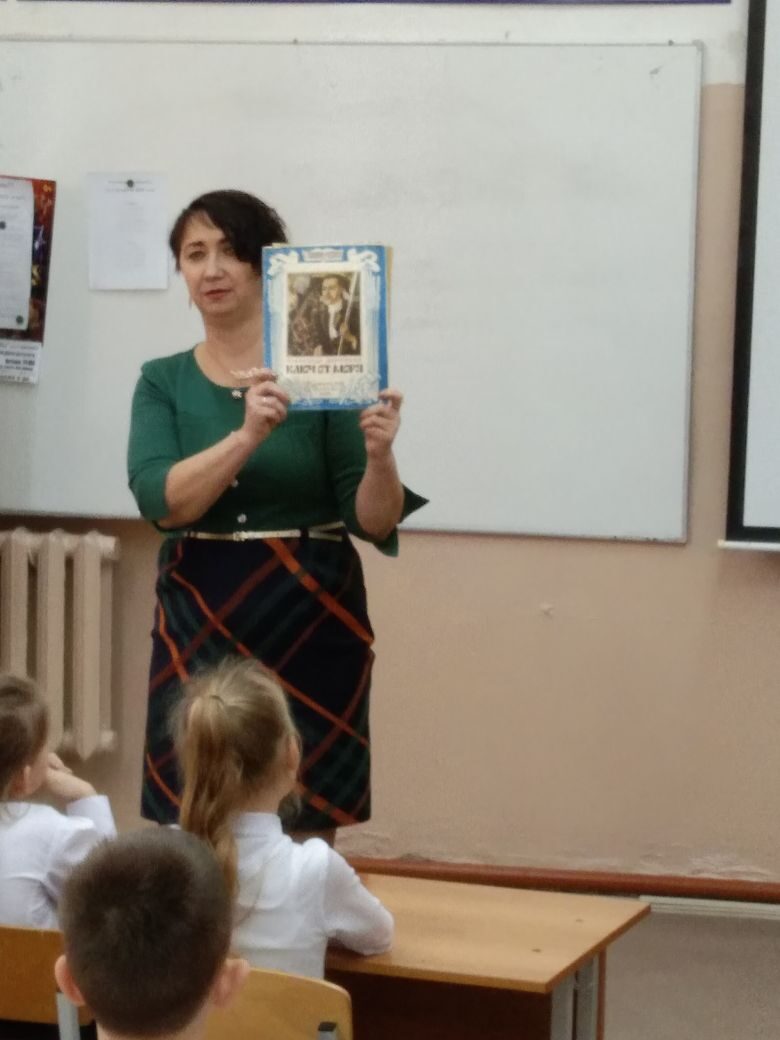 Обзор литературы «Царь, самодержец, император».
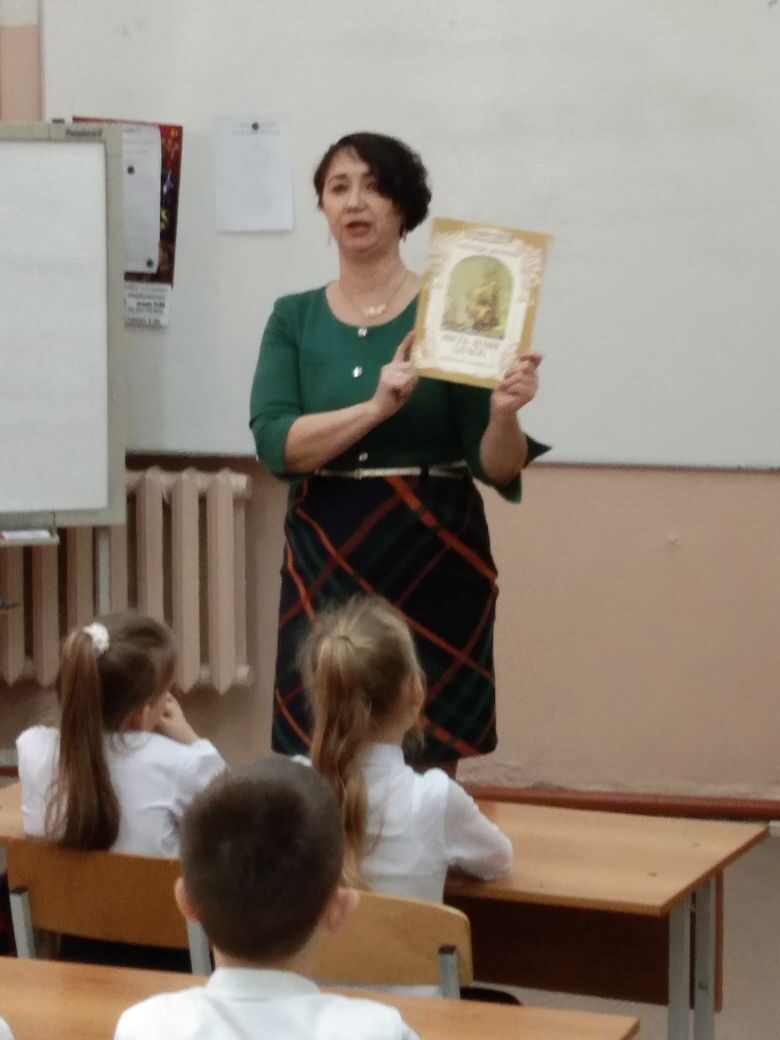 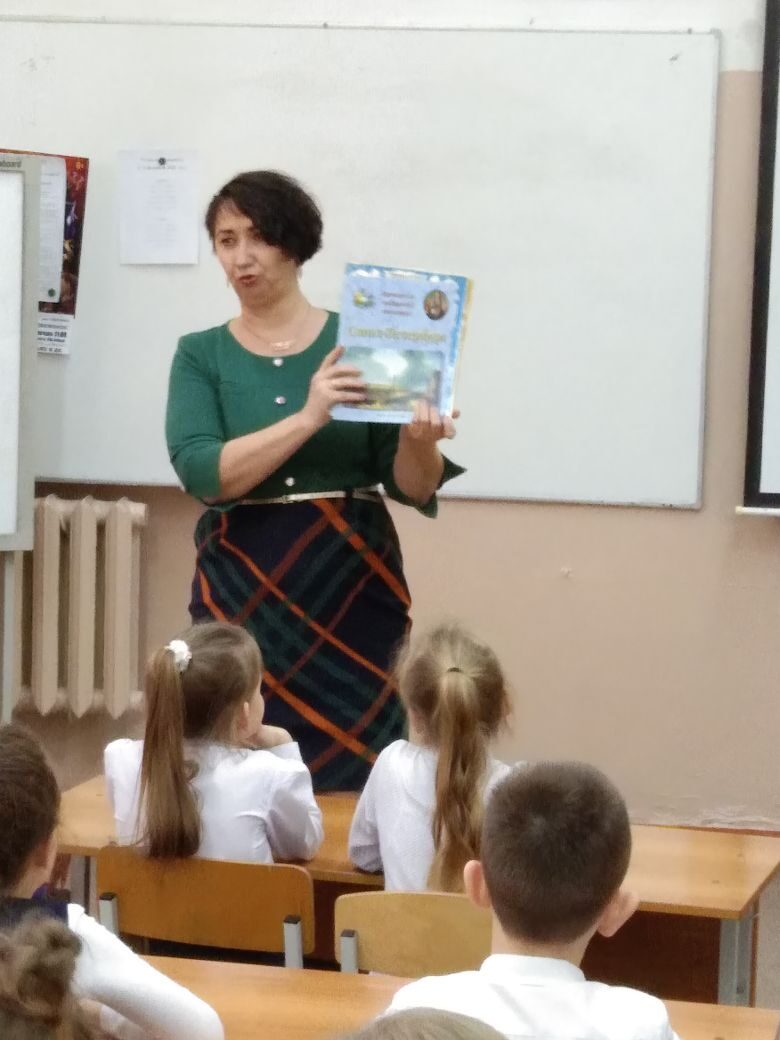 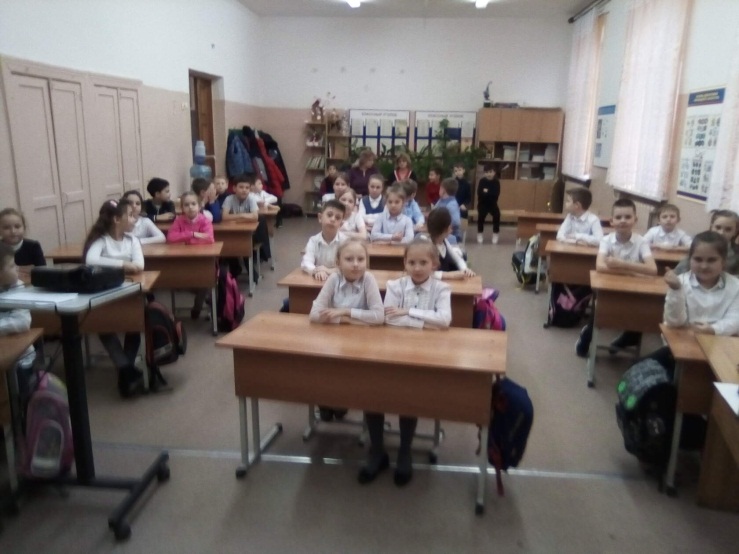 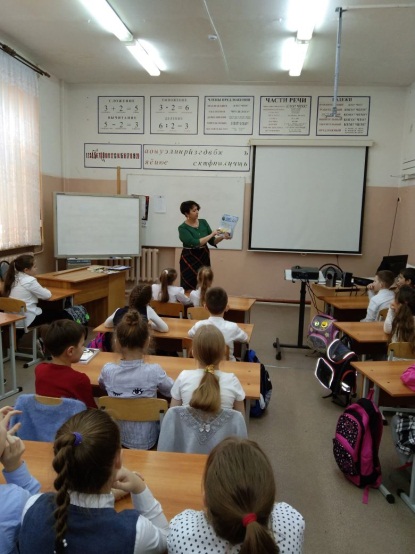 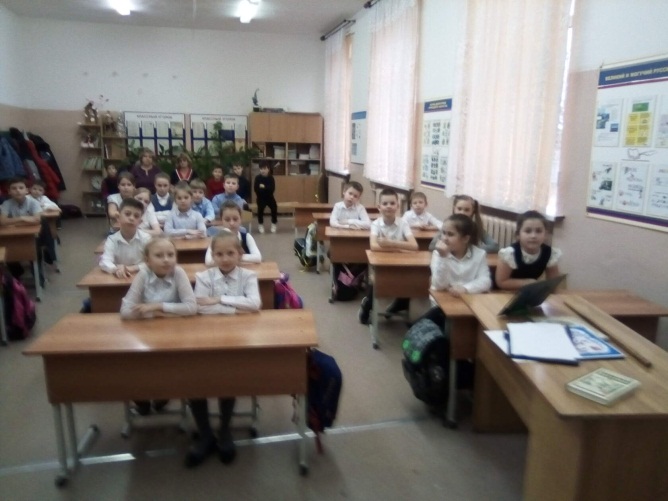